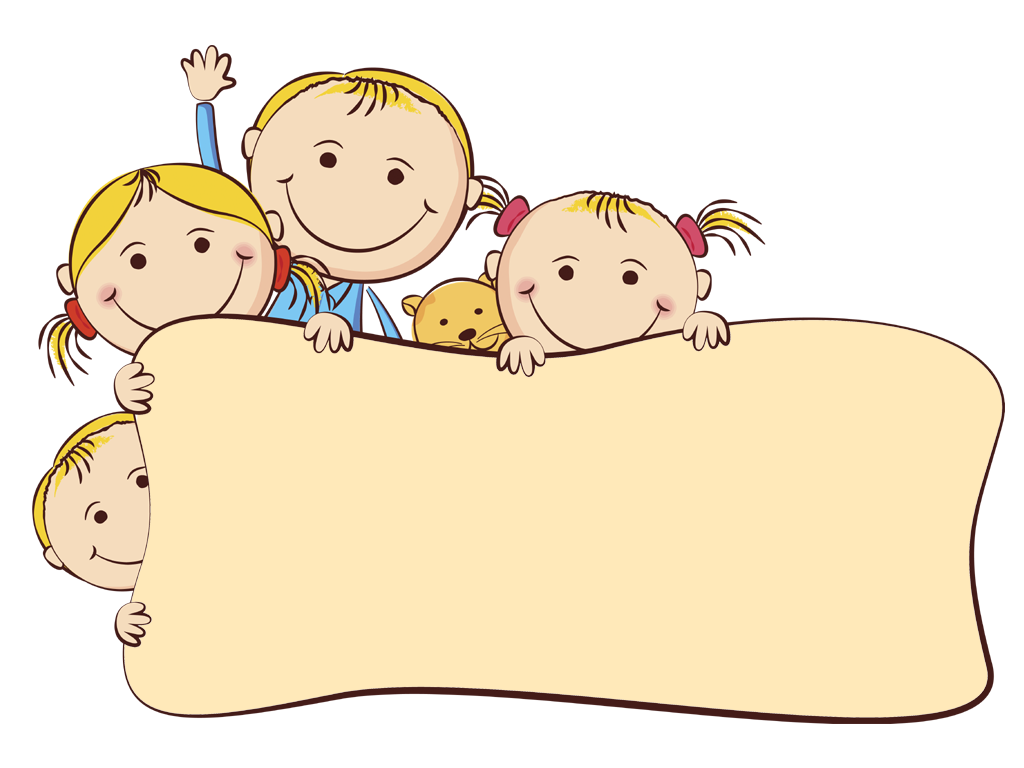 МУНИЦИПАЛЬНОЕ БЮДЖЕТНОЕ ДОШКОЛЬНОЕ ОБРАЗОВАТЕЛЬНОЕ УЧРЕЖДЕНИЕ ДЕТСКИЙ САД «СОЛНЫШКО»
ПРОЕКТ 
«МОЙ ЛЮБИМЫЙ ДЕТСКИЙ САД»
Разработчик Филиппова О.А.
За низеньким забором стоит наш детский сад
Он маленьких детишек всегда здесь видеть рад!
Медсестра и воспитатель, нянечки и повара
 Все свою любовь и ласку дарят с раннего утра!
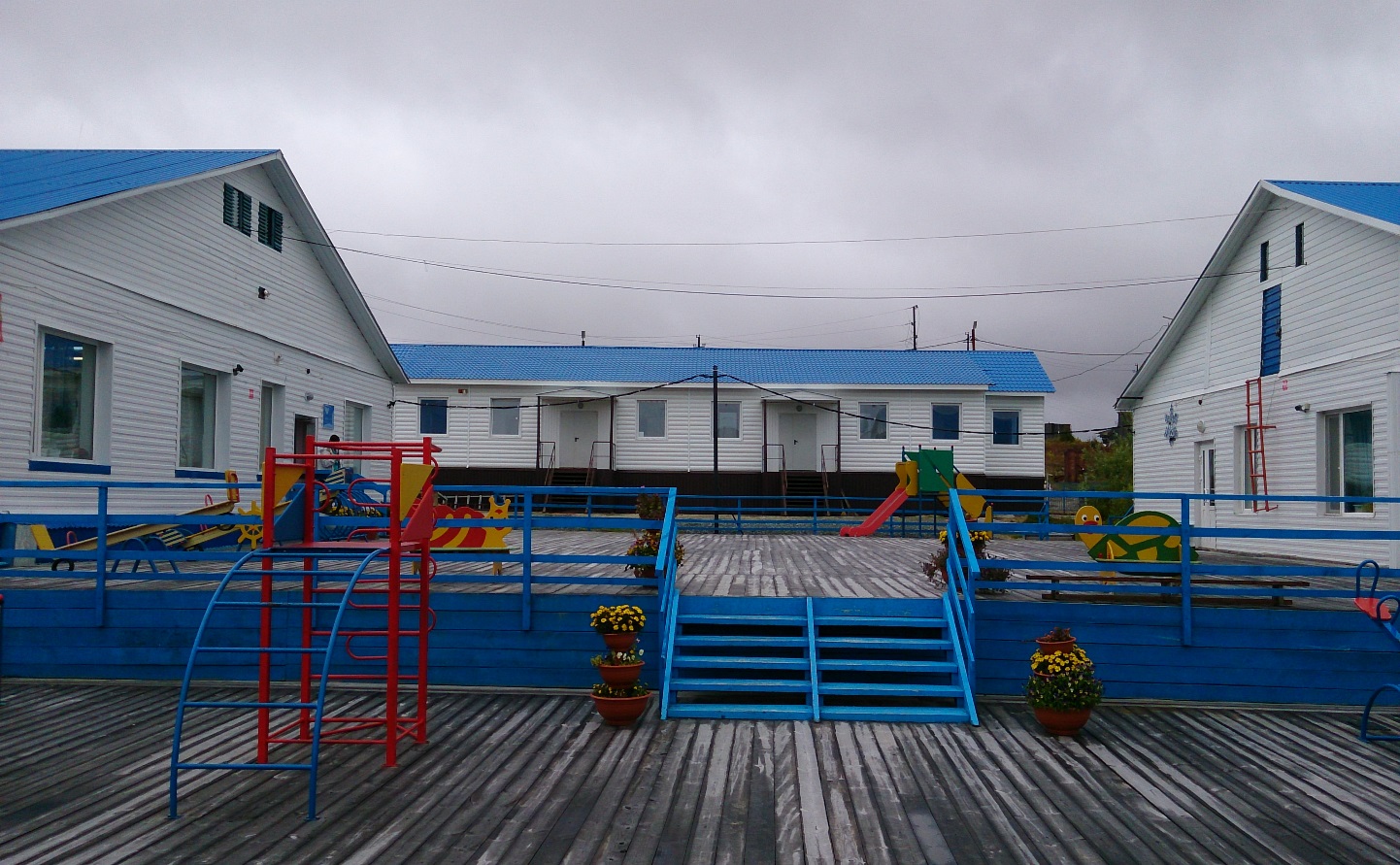 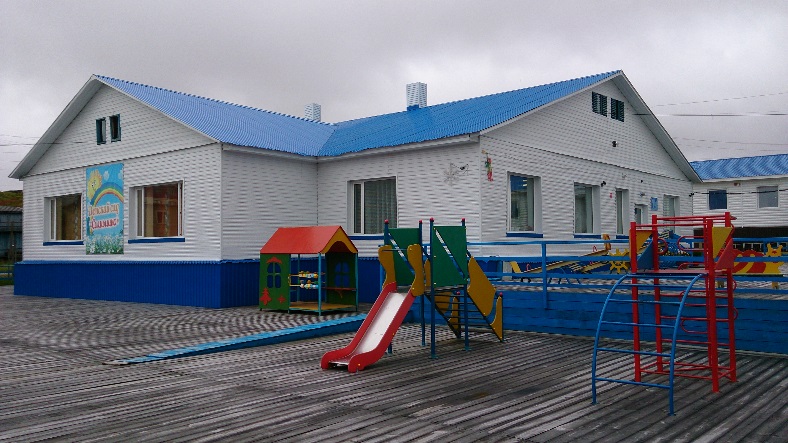 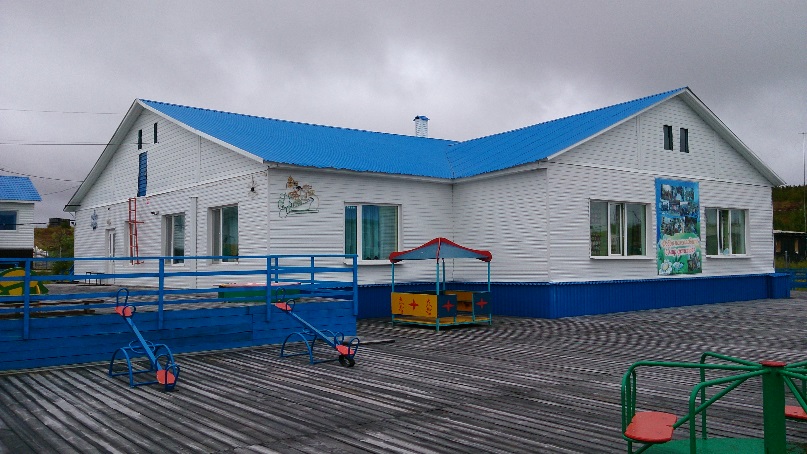 Вид проекта:
познавательно - творческий

Длительность: 
проект может быть как краткосрочным так и долгосрочным
Проблема, значимая для детей, на решение которой направлен проект:
 - дети хотят общаться, играть вместе, но не умеют взаимодействовать друг с другом, не могут организовать совместную игру, интересную для всех.
Цель: формирование у детей полного представления о детском садике, его работниках, назначении, развитие патриотических чувств.
Задачи:
• Заинтересовать каждого ребенка тематикой проекта, поддерживать устойчивый интерес к проблеме.
• Вызвать эмоционально положительный отклик у детей и взрослых.
• Совершенствовать уровень накопленных практических навыков.
• Активизировать речь детей, расширять и обогащать их словарь.
• Развивать творческое воображение и фантазию, познавательные способности детей.
• Обогащать отношения родителей и детей опытом эмоционально насыщенного общения.
• Воспитывать чувство гордости за  свой детский сад.
Поэтапное решение задач проекта

1 этап – теоретический
2 этап – практический
З этап - итоговый
1 этап – теоретический

- разработка стратегии реализации проекта;
- постановка цели и разбивка на задачи;
- создание условий для самостоятельной деятельности
2 этап – практический
Организация работы по осуществлению задач проекта проходила через  разделы программы:

Ознакомление с окружающим (формирование целостной картины мира) и познание: краткое знакомство с историей дошкольного учреждения, экскурсии по помещениям и территории детского сада, в другие группы; углубление знаний о профессиях работников детского сада, расширение представлений о труде взрослых, его значимости;
Коммуникация: беседы («Наш детский сад», «Кто работает в детском саду», «Наша группа», «Наши игрушки» и др.), составление творческих рассказов, разгадывание загадок по теме «Наш любимый детский сад»;
Чтение художественной литературы (В.Зайцев «Я одеться сам могу», О.Кригер «На прогулку», О.Высотская «Детский сад», Н.Найденова «Наши полотенца», «Правила поведения в детском саду для воспитанных детей» и др.)
Изобразительная деятельность: рисование, аппликация, лепка на тему «Наш любимый детский сад»
3 этап – итоговый
По итогам проекта планируется оформить:

книжка - паспорт детского сада (на основе фотоматериалов о проведенных экскурсиях по помещениям и территории детского сада и детских творческих рассказов)
книжка – собрание наиболее полюбившихся детям стихотворений о детском садике.
Также организовать выставку детских работ (рисунки и аппликации) «Наш любимый детский сад»
ОЖИДАЕМЫЕ РЕЗУЛЬТАТЫ

быстрая адаптация детей к условиям детского сада;
развитие игровой деятельности на основе сотрудничества; 
формирование уважительного отношения к сотрудникам детского сада и результатам их труда.
Перспективный план к проекту «Мой детский сад»
СПАСИБО ЗА ВНИМАНИЕ!